CSE 331Software Design & Implementation
Kevin Zatloukal
Spring 2021
Testing
How do we ensure correctness?
Best practice: use three techniques

​Tools
e.g., type checking, @Override, libraries, etc.
​Inspection
think through your code carefully
have another person review your code
​Testing
usually >50% of the work in building software

Each removes ~2/3 of bugs. Together >97%
CSE 331 Spring 2021
2
[Speaker Notes: Cannot skip any and produce highest quality software.

Which is the most effective? Inspection!]
What can you learn from testing?
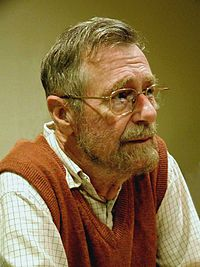 “Program testing can be used to show the presence of bugs, but never to show their absence!”
Edsgar Dijkstra
Notes on Structured Programming, 1970
Testing is essential but it is insufficient by itself

Only reasoning can prove there are no bugs. Yet...
CSE 331 Spring 2021
3
How do we ensure correctness?
“Beware of bugs in the above code;		I have only proved it correct, not tried it.”			-Donald Knuth, 1977




Trying it is a surprisingly useful way to find mistakes!

No single activity or approach can guarantee correctness

We need tools and inspection and testing to ensure correctness
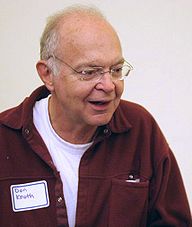 CSE 331 Spring 2021
4
Why you will care about testing
In all likelihood, you will be expected to test your own code

Industry-wide trend toward developers doing more testing
20 years ago we had large test teams
now, test teams are small to nonexistent

Reasons for this change:
easy to update products after shipping (users are testers)
often lowered quality expectations (startups, games)
some larger companies want to be more like startups


This has positive and negative effects…
CSE 331 Spring 2021
5
It’s hard to test your own code
Your psychology is fighting against you:
confirmation bias
tendency to avoid evidence that you’re wrong
operant conditioning
programmers get cookies when the code works
testers get cookies when the code breaks

You can avoid some effects of confirmation bias by

writing most of your tests before the code

Not much you can do about operant conditioning
CSE 331 Spring 2021
6
Kinds of testing
Testing field has terminology for different kinds of tests
we won’t discuss all the kinds and terms

Here are three orthogonal dimensions [so 8 varieties total]:

unit testing versus system/integration/end-to-end testing
one module’s functionality versus pieces fitting together

black-box testing versus clear-box testing
did you look at the code before writing the test?

specification testing versus implementation testing
test only behavior guaranteed by specification or other behavior expected for the implementation
CSE 331 Spring 2021
7
Unit Testing
A unit test focuses on one class / module (or even less)
could write a unit test for a single method

Tests a single unit in isolation from all others

Integration tests verify that the modules fit together properly
usually don’t want these until the units are well tested
i.e., unit tests come first
CSE 331 Spring 2021
8
How is testing done?
Write the test
1) Choose input / configuration
2) Define the expected outcome 

Run the test
3) Run with input and record the actual outcome
4) Compare actual outcome to expected outcome
CSE 331 Spring 2021
9
What’s So Hard About Testing?
“Just try it and see if it works...”

  // requires: 1 ≤ x,y,z ≤ 100,000
  // returns:  computes some f(x,y,z)
  int func1(int x, int y, int z){…}
       
Exhaustive testing would require 1 quadrillion cases!
impractical even for this trivially small problem

Key problem: choosing test suite
Large/diverse enough to provide a useful amount of validation
(Small enough to write/run in reasonable amount of time.)
less important... very few projects have too many tests
CSE 331 Spring 2021
10
[Speaker Notes: (But, can think about doing this many tests today)]
Approach: Partition the Input Space
Ideal test suite: 
Identify sets with “same behavior”
	(actual and expected)
Test at least one input from each set
	(we call this set a subdomain)

Two problems:

1. Notion of same behavior is subtle
Naive approach: execution equivalence
Better approach: revealing subdomains

2. Discovering the sets requires perfect knowledge
If we had it, we wouldn’t need to test
Use heuristics to approximate cheaply
CSE 331 Spring 2021
11
Naive Approach: Execution Equivalence
// returns:  x < 0     => returns –x//           otherwise => returns x
int abs(int x) {
   if (x < 0) return -x;   else       return x;}

All x < 0 are execution equivalent:
Program takes same sequence of steps for any x < 0

All x ≥ 0 are execution equivalent
Suggests that {-3, 3}, for example, is a good test suite
CSE 331 Spring 2021
12
Execution Equivalence Can Be Wrong
// returns:  x < 0     => returns –x//           otherwise => returns x
int abs(int x) {
   if (x < -2) return -x;   else        return x;}

{-3, 3} does not reveal the error!

Two possible executions: x < -2 and x >= -2

Three possible behaviors:
x < -2 OK, x = -2 or x= -1 (BAD)
x >= 0 OK
CSE 331 Spring 2021
13
Revealing Subdomains
A subdomain is a subset of possible inputs

A subdomain is revealing for error E if either:
every input in that subdomain triggers error E, or
no input in that subdomain triggers error E

Need test at least one input from a revealing subdomain to find bug
if you test one input from every revealing subdomain for E,you are guaranteed to find the bug

The trick is to guess revealing subdomains for the errors present
even though your reasoning says your code is correct,make educated guesses where the bugs might be
CSE 331 Spring 2021
14
Testing Heuristics
Testing is essential but difficult
want set of tests likely to reveal the bugs present
but we don’t know where the bugs are

Our approach:
split the input space into enough subsets (subdomains)such that inputs in each one are likely all correct or incorrect
can then take just one example from each subdomain

Some heuristics are useful for choosing subdomains...
CSE 331 Spring 2021
15
Heuristics for Designing Test Suites
A good heuristic gives:
for all errors in some class of errors E: high probability that some subdomain is revealing for E
not an absurdly large number of subdomains

Different heuristics target different classes of errors
in practice, combine multiple heuristics 
(we will see several)
a way to think about and communicate your test choices
CSE 331 Spring 2021
16
Specification Testing
Heuristic: Explore alternate cases in the specification
Procedure is a black box:  specification visible, internals hidden

Example
  // returns:  a > b => returns a  //           a < b => returns b  //           a = b => returns a
  int max(int a, int b) {…}
3 cases lead to 3 tests
	(4, 3)  => 4   (i.e. any input in the subdomain a > b)  	(3, 4)  => 4   (i.e. any input in the subdomain a < b) 	(3, 3)  => 3   (i.e. any input in the subdomain a = b)
CSE 331 Spring 2021
17
Specification Testing: Advantages
Process is not influenced by component being tested
avoids psychological biases we discussed earlier
can only do this for your own code if you write tests first

Robust with respect to changes in implementation
test data need not be changed when code is changed

Allows others to test the code (rare nowadays)
CSE 331 Spring 2021
18
Heuristic: Boundary Cases
Create tests at the boundaries between subdomains


Edges of the “main” subdomains have ahigh probability of revealing errors
e.g., off-by-one bugs


Include one example on each side of the boundary

Also want to test the side edges of the subdomains…
CSE 331 Spring 2021
19
Heuristic: Special Cases
Arithmetic
zero
smallest/largest values
arithmetic overflow

Objects
null
zero elements
same object passed as multiple arguments (aliasing)

All of these are common cases where bugs lurk
you’ll find more as you encounter more bugs
CSE 331 Spring 2021
20
Heuristic: Clear (glass, white)-box testing
Focus on features not described by specification	
control-flow details (e.g., conditions of “if” statements in code)
performance optimizations
alternate algorithms for different cases


Example: abs from before
had different behavior > 2 and <= 2
CSE 331 Spring 2021
21
Clear-box Example
There are some subdomains that black-box testing won't catch:

  boolean[] primeTable = new boolean[CACHE_SIZE];
   
  boolean isPrime(int x) {
      if (x > CACHE_SIZE) {
         for (int i=2; i <= x/2; i++) {
            if (x % i == 0) 
             return false;
         }
         return true;
      } else {
         return primeTable[x];
      }
  }
CSE 331 Spring 2021
22
Clear Box Testing:  [Dis]Advantages
Finds an important class of boundaries
yields useful test cases

Consider CACHE_SIZE in isPrime example
important tests CACHE_SIZE-1,  CACHE_SIZE,  CACHE_SIZE+1
if CACHE_SIZE is mutable, may need to test with different CACHE_SIZE values

Disadvantage:
buggy code tricks you into thinking it’s right once you look at it
(confirmation bias)
can end up with tests having same bugs as implementation
so also write tests before looking at the code
CSE 331 Spring 2021
23
Pragmatics: Regression Testing
Whenever you find a bug
store the input that elicited that bug, plus the correct output
add these to the test suite
verify that the test suite fails
fix the bug
verify the fix

Ensures that your fix solves the problem
don’t add a test that succeeded to begin with!
another reason to try to write tests before coding
Protects against reversions that reintroduce bug
it happened at least once, and it might happen again(especially when trying to change the code in the future)
CSE 331 Spring 2021
24
Summary of Heuristics
Split subdomains on boundaries appearing in the specification
Split subdomains on boundaries appearing in the implementation
Test boundaries that commonly lead to errors
Test special cases like nulls, empty arrays, 0, etc.
Test any cases that caused bugs before (to avoid regression)

On the other hand, don't confuse volume with quality of tests
look for revealing subdomains
want tests in every revealing subdomain not just lots of tests
CSE 331 Spring 2021
25